CS440/ECE448: Artificial IntelligenceLecture 1: Course Intro
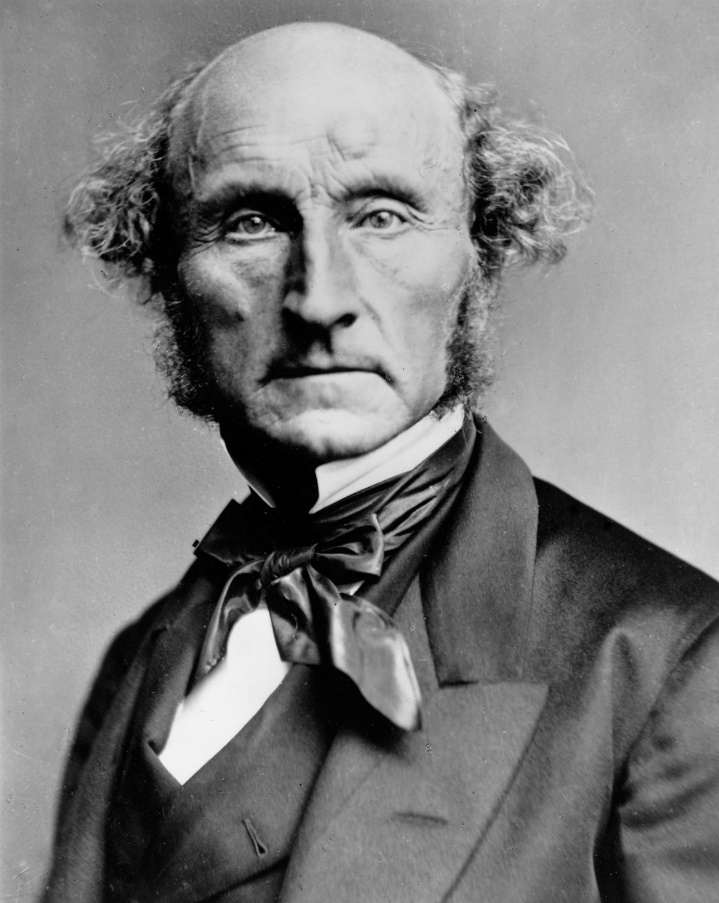 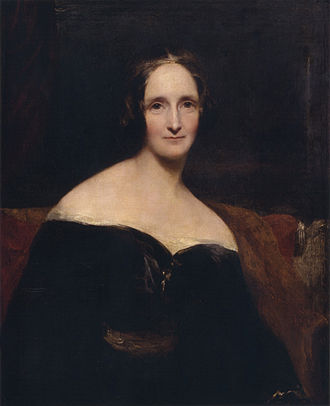 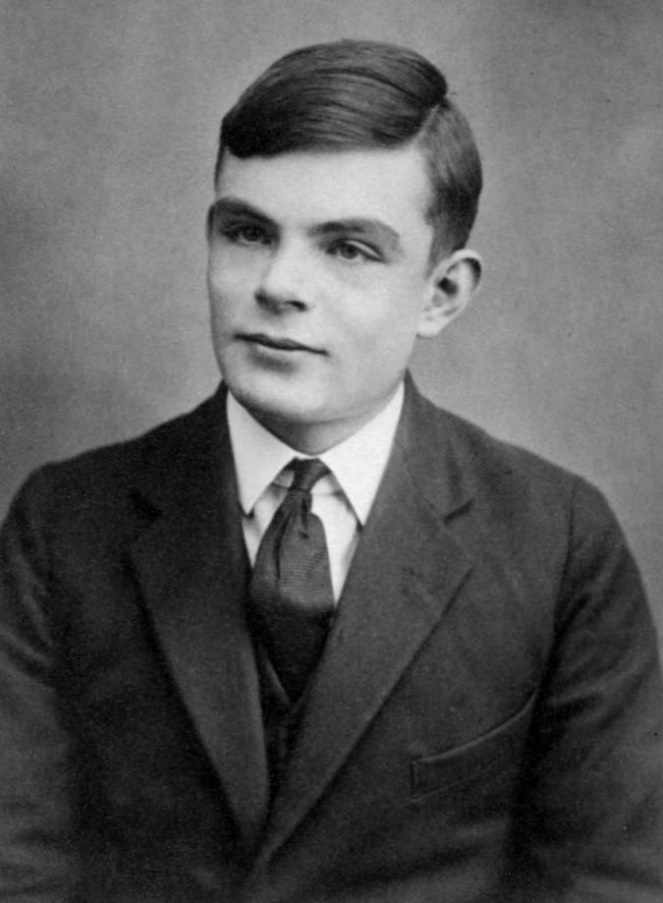 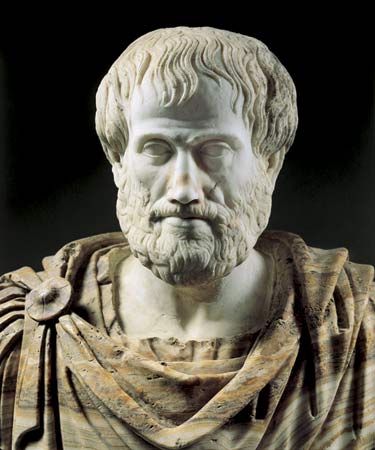 Mary Shelley
John Stuart Mill
Alfred Turing
Aristotle
Outline
Syllabus: Grades, Exams, Collabs, Homework, Seminar, and Apps 
Intelligence
Artificial Intelligence (chapter 1)
A brief history (chapter 1)
Environments in which an AI can operate (chapter 2.3)
Outline of the rest of this course
Course Intro: Syllabus
Web page: https://courses.engr.illinois.edu/ece448/sp2021/
Grading
Exams & Collabs
Homework
Graduate Research Seminar
Apps
Textbook
Grading: 4-credit
Grading: 3-credit
Exams: 30%
Homework (MPs): 40%
Collabs: 10%
Research seminar: 20%
Exams: 36%
Homework (MPs): 50%
Collabs: 14%
Exams
Midterms 3/5 and 4/9, Final during finals week
Synchronous: Take them during the class period
Open-book, open-notes, open-internet
Timed: practice doing problems quickly.
Collab worksheets will be composed of past exam problems.
Collabs
Scheduled in week 1; mandatory from week 2.  Most will be M, W, or F, 1-2pm.
Participation: 7% of your grade (be there, help your teammates.  Collaborate to solve all the problems on the worksheet.)
Worksheet: 7% of your grade (turn it in to gradescope, every problem answered; answers need not be correct.  Correct answers will be distributed after the submission deadline.)
Homework
Graduate Research Seminar
Meet weekly, Mondays 1-2pm, starting week 2
Basic format:
Each student gives a 3-slide presentation, each week
Presentation templates distributed in LaTeX, to help you know what to present.  Presentation in LaTeX not required but strongly recommended.
Topics:
Week 1: learning LaTeX
Weeks 2-5: Research paper #1
Weeks 6-9: Research paper #2
Weeks 10-13: Research paper #3 (could be one of yours, if you wish)
Grading:
Participation (present, ask questions): 9%
Be session chair, typically 3X in the semester: 1%
Submit your slides after presentation, to gradescope: 10%
Apps
All homework and exams graded and submitted at: https://www.gradescope.com/
Exams: https://compass2g.illinois.edu.
Q/A forum: https://piazza.com
Videos of lectures: https://mediaspace.Illinois.edu
Textbook
Artificial Intelligence, A Modern Approach: Fourth Edition by Russell & Norvig

Pretty good listing of the topics covered in this course
In-depth treatment of knowledge-based/expert-system AI; introduces probabilistic and learning-based methods
Sample problems and readings will be specified when applicable
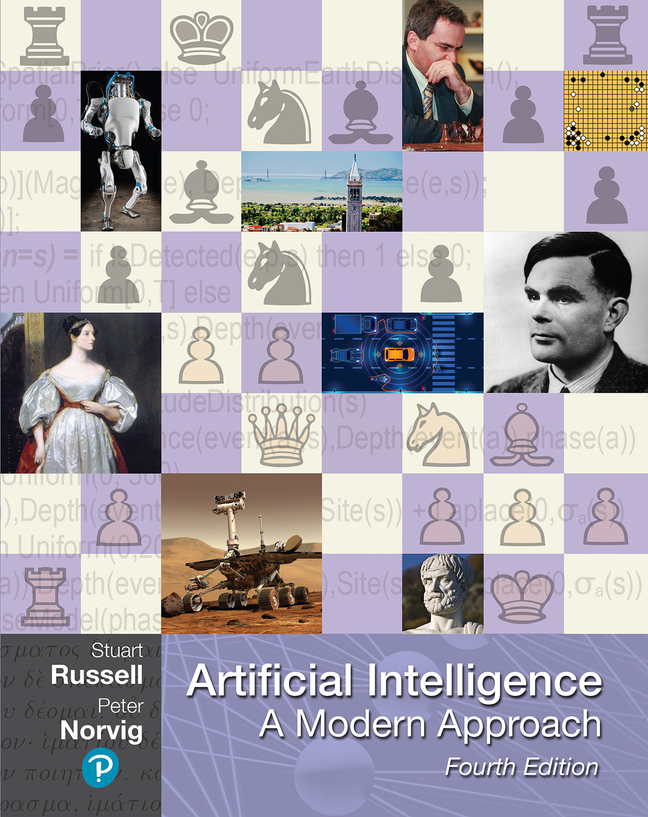 Outline
Syllabus: Grades, Exams, Collabs, Homework, Seminar, and Apps 
Intelligence
Artificial Intelligence (chapter 1)
Artificial Intelligence: a brief history (chapter 2)
Environments in which an AI can operate (chapter 3)
Outline of the rest of this course
What is Intelligence?
The word “intelligence” is surprisingly recent.  Ancients used it to mean “the universal mind.”  Early moderns (e.g., Bacon, Hobbes; 1500s) ridiculed it, and stopped using it.
What is Intelligence?
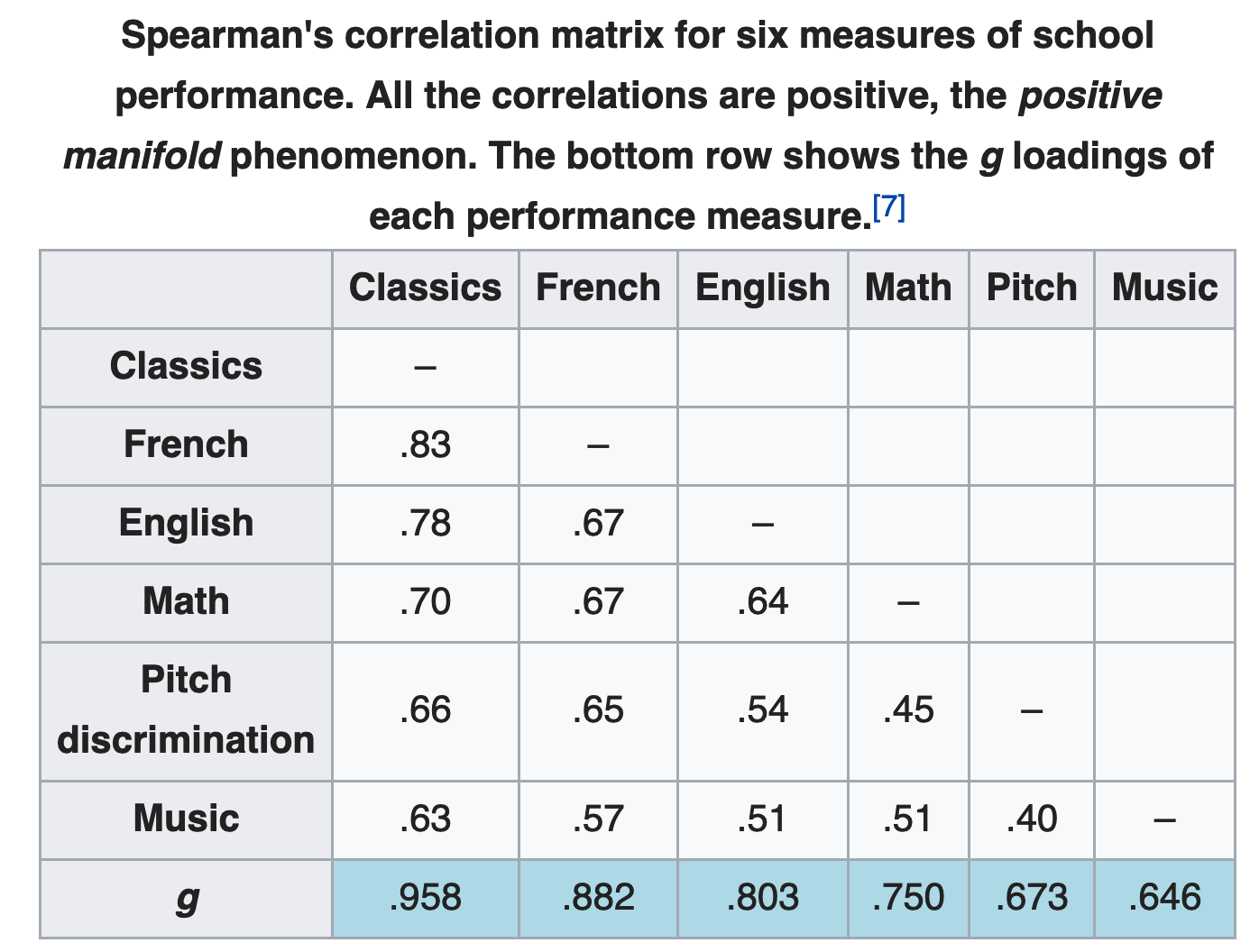 Charles Spearman popularized the modern definition in his paper “General intelligence objectively determined and measured,” American Journal of Psychology 15(2):201-292.  
He showed that test scores are correlated across many subjects and proposed “general intelligence” as the faculty that unifies them.
https://en.wikipedia.org/wiki/G_factor_(psychometrics)
Intelligence can be learned
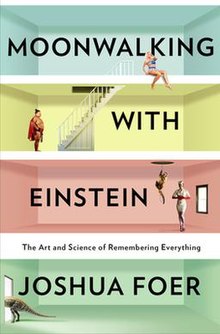 It is possible to learn new strategies for learning.
By doing so, it is possible to increase your score on tests of general intelligence.
Intelligence is just the beginning
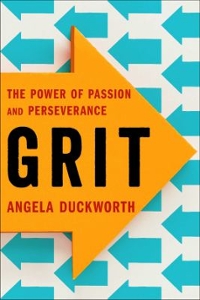 Grit (“passion and perseverance for long-term goals”) is uncorrelated with general intelligence and is a better predictor of long-term success.
Outline
Syllabus: Grades, Exams, Collabs, Homework, Seminar, and Apps 
Intelligence
Artificial Intelligence (chapter 1)
A brief history (chapter 2)
Environments in which an AI can operate (chapter 3)
Outline of the rest of this course
What is “Artificial Intelligence”
We usually mean more than just the ability to learn (ability to learn is covered in “Machine Learning”).  We usually mean:
Ability to learn (a.k.a. intelligence)
Ability to plan  (a.k.a. rationality)
Ability to communicate in natural language (a.k.a. abstraction)
Ability to reason about morality (a.k.a. humanity)
Outline
Syllabus: Grades, Exams, Collabs, Homework, Seminar, and Apps 
Intelligence
Artificial Intelligence (chapter 1)
A brief history (chapter 2)
Environments in which an AI can operate (chapter 3)
Outline of the rest of this course
A brief history
1943: Artificial Intelligence imitates neuroscience (ability to learn)
1956: Artificial Intelligence is about symbolic logic (ability to plan)
1984: Artificial Intelligence is about probability (ability to communicate in natural language)
1988: Artificial Intelligence is about the understanding of causality (ability to reason about moral judgments)
1943: McCulloch-Pitts Neuron Model
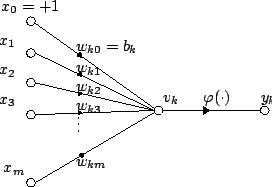 Attribution: Plarroy, https://commons.wikimedia.org/wiki/File:Artificial_neuron.png
1956: “Artificial Intelligence”
The term was invented in (John McCarthy, Marvin Minsky, Nathaniel Rochester, and Claude Shannon, “A Proposal for the Dartmouth Summer Research Project on Artificial Intelligence,” August 1955):
“We propose that a 2-month, 10-man study of artificial intelligence be carried out during the summer … An attempt will be made to find how to make machines 
use language, 
form abstractions and concepts, 
solve kinds of problems now reserved for humans
improve themselves.”
1956: Logic Theorist
Socrates is a man
Men are human
Men are male
Reasoning as search:  
Root of the search tree: initial hypothesis 
Branch: a deduction based on the rules of logic
Goal state: the theorem to be proven
Proved 38 of the first 52 theorems in chapter 2 of the Principia Mathematica.
Socrates is male
Socrates is human
Humans are mortal
Socrates is mortal
The ALPAC Report of 1966
“They concluded, in a famous 1966 report, that machine translation was more expensive, less accurate and slower than human translation.”
Photo: Eldon Lyttle, 
https://commons.wikimedia.org/wiki/File:Computer-translation_Briefing_for_Gerald_Ford.jpg
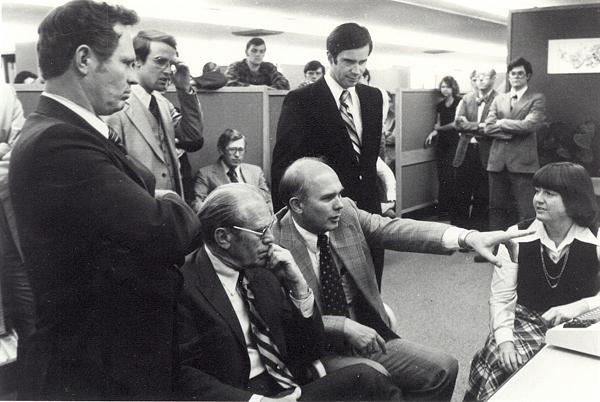 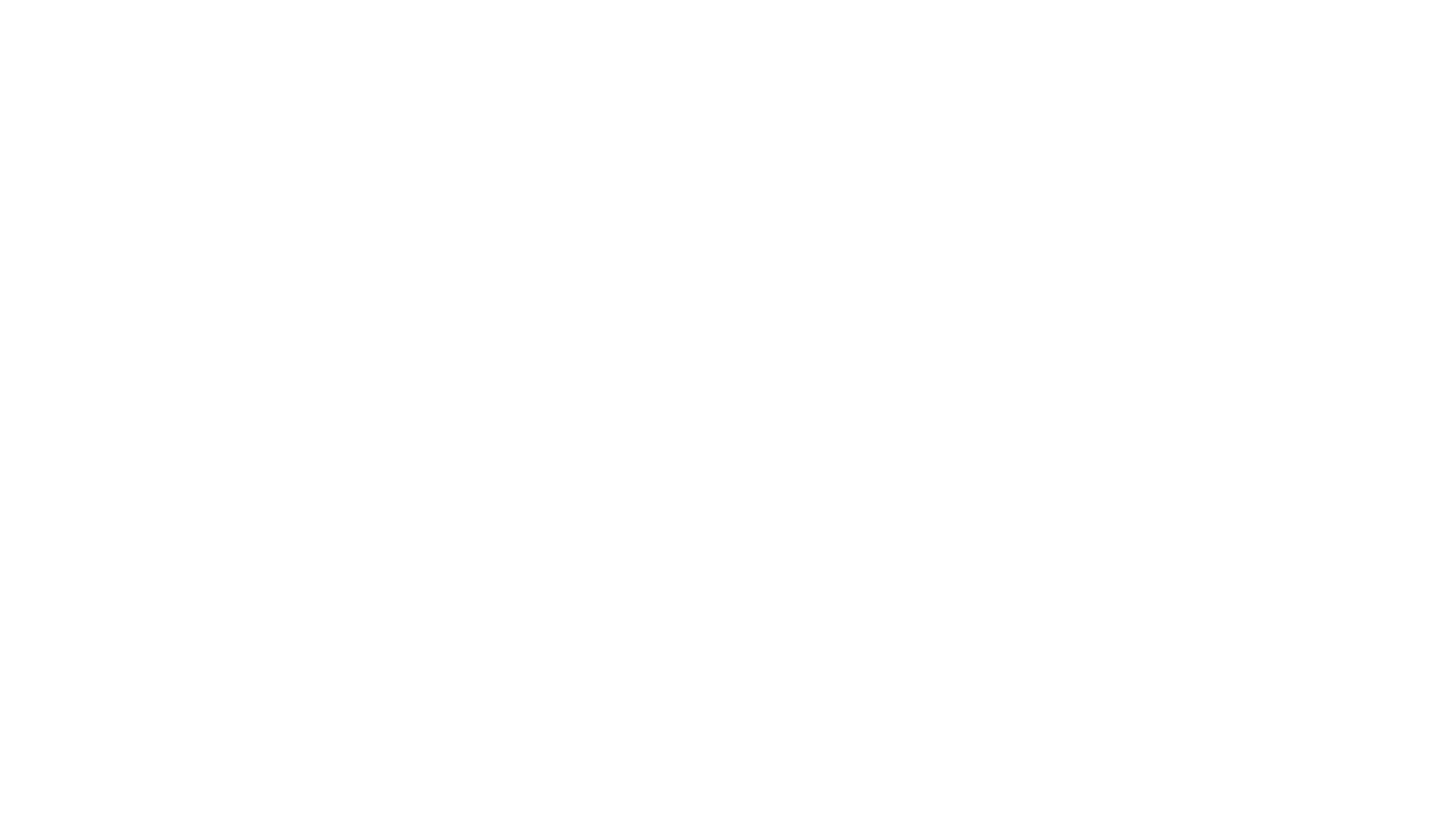 AI Winter
1984: Dragon Dictate 1.0 speech recognizer
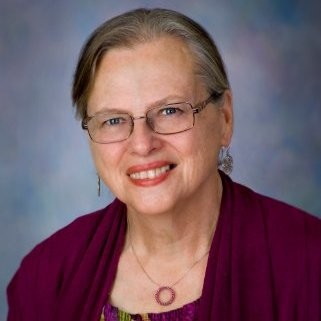 Explicitly minimized the probability of error using a new technology called a ”hidden Markov model.”
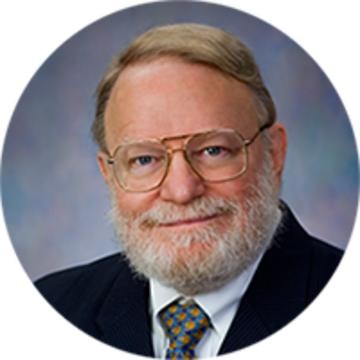 1988: Probabilistic reasoning becomes causal reasoning
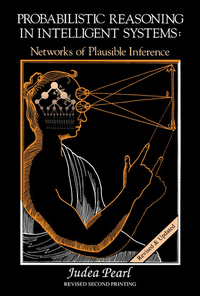 Judea Pearl’s “Bayesian Networks” show computer scientists how to extend the main ideas of the HMM to every other problem in AI.
Introduced a mathematics for reasoning about causality, and therefore, about moral judgments.
Outline
Syllabus: Grades, Exams, Collabs, Homework, Seminar, and Apps 
Intelligence
Artificial Intelligence (chapter 1)
A brief history (chapter 2)
Environments in which an AI can operate (chapter 3)
Outline of the rest of this course
Environments in which an AI may operate
Ability to sense your surroundings:
Fully observable vs. Partially observable
Computational limitations on your ability to plan:
Discrete vs. Continuous
Static vs. Dynamic
Deterministic vs. Stochastic
Limitations on your ability to control the environment:
Episodic vs. Sequential
Single-agent vs. Multi-agent
Known vs. Unknown
Fully observable vs. partially observable
Do the agent's sensors give it access to the complete state of the environment?
For any given world state, are the values of all the variables known to the agent?
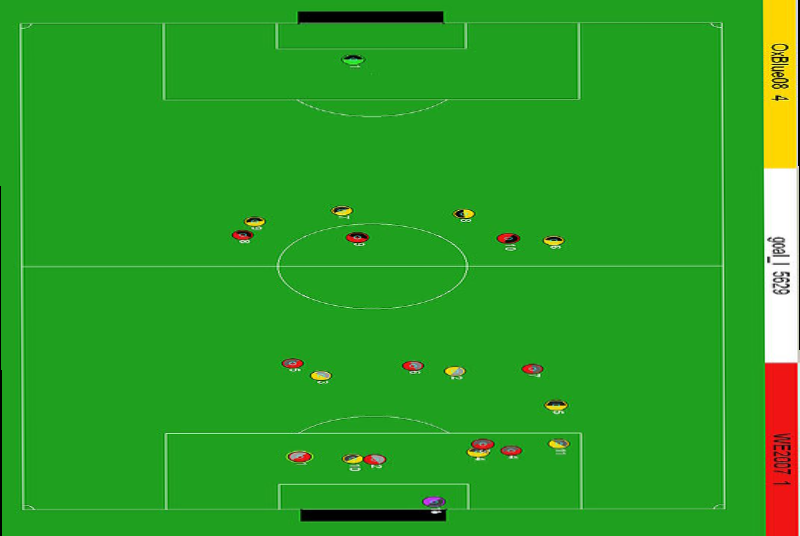 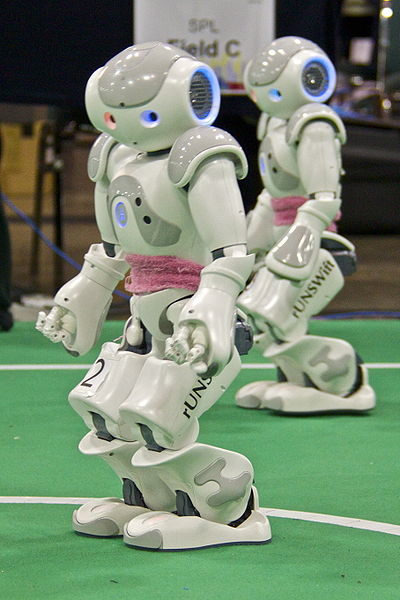 vs.
Source: L. Zettlemoyer
Discrete vs. continuous
Does the environment provide a countable (discrete) or uncountably infinite (continuous) number of distinct percepts, actions, and environment states?
Are the values of the state variables discrete or continuous?
Time can also evolve in a discrete or continuous fashion
“Distinct” = different values of utility
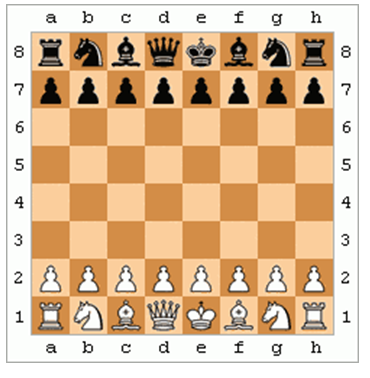 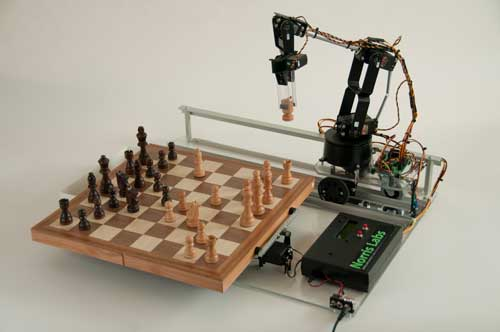 vs.
Static vs. dynamic
Is the world changing while the agent is thinking?
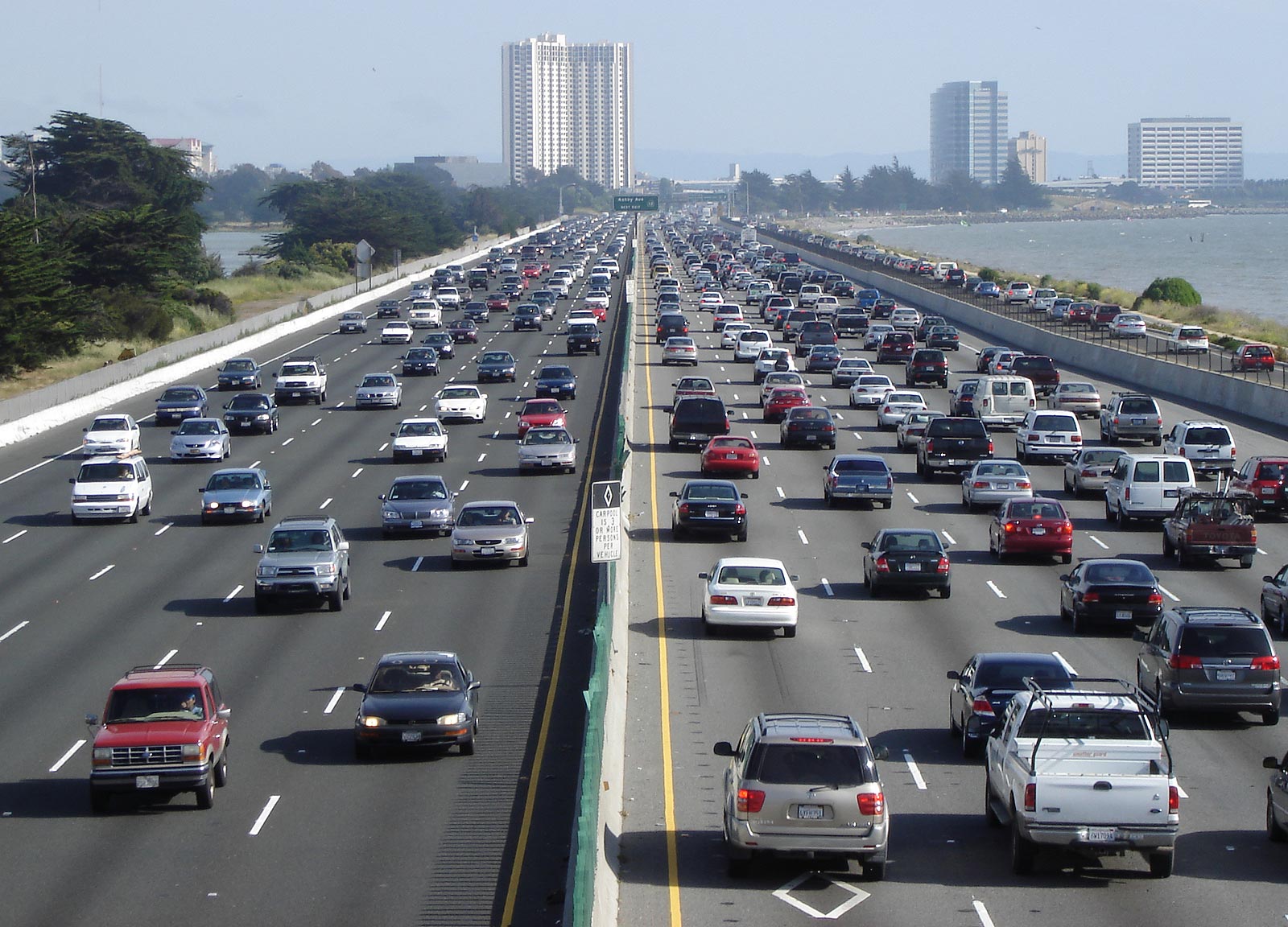 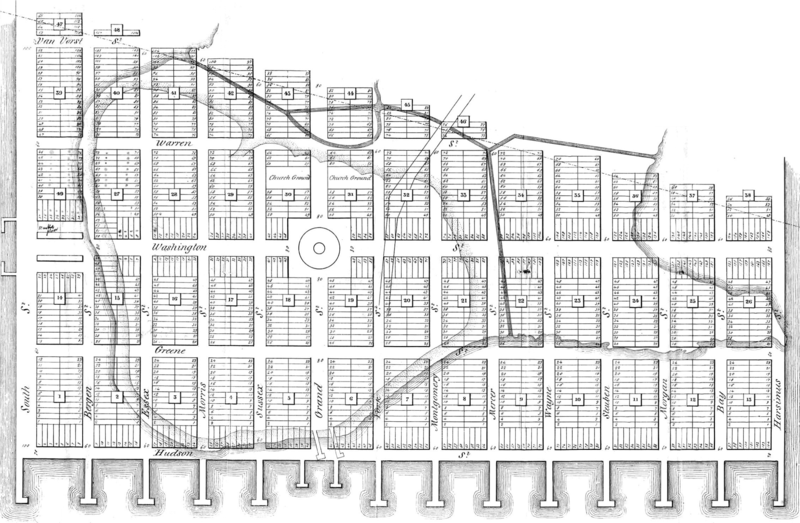 vs.
GFDL Image by Minesweeper, 2005
Deterministic vs. stochastic
Is the next state of the environment completely determined by the current state and the agent’s action?
Is the transition model deterministic (unique successor state given current state and action) or stochastic (distribution over successor states given current state and action)?
strategic: the environment is deterministic except for the actions of other agents
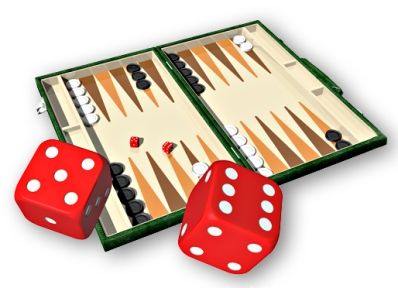 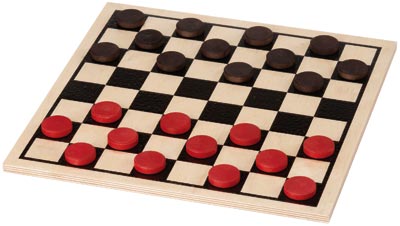 vs.
Episodic vs. sequential
Is the agent’s experience divided into unconnected episodes, or is it a coherent sequence of observations and actions?
Does each problem instance involve just one action or a series of actions that change the world state according to the transition model?
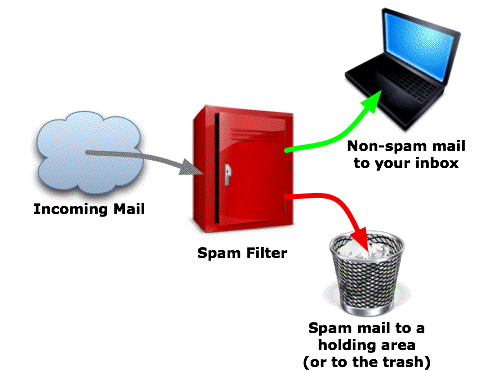 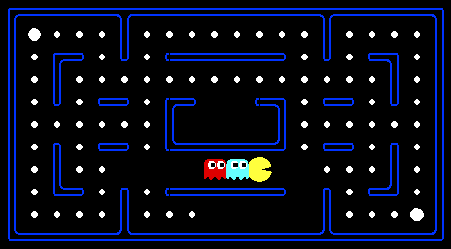 vs.
[Speaker Notes: Episodic: The agent's experience is divided into atomic “episodes,” and the choice of action in each episode depends only on the episode itself]
Single-agent vs. multiagent
Is an agent operating by itself in the environment?
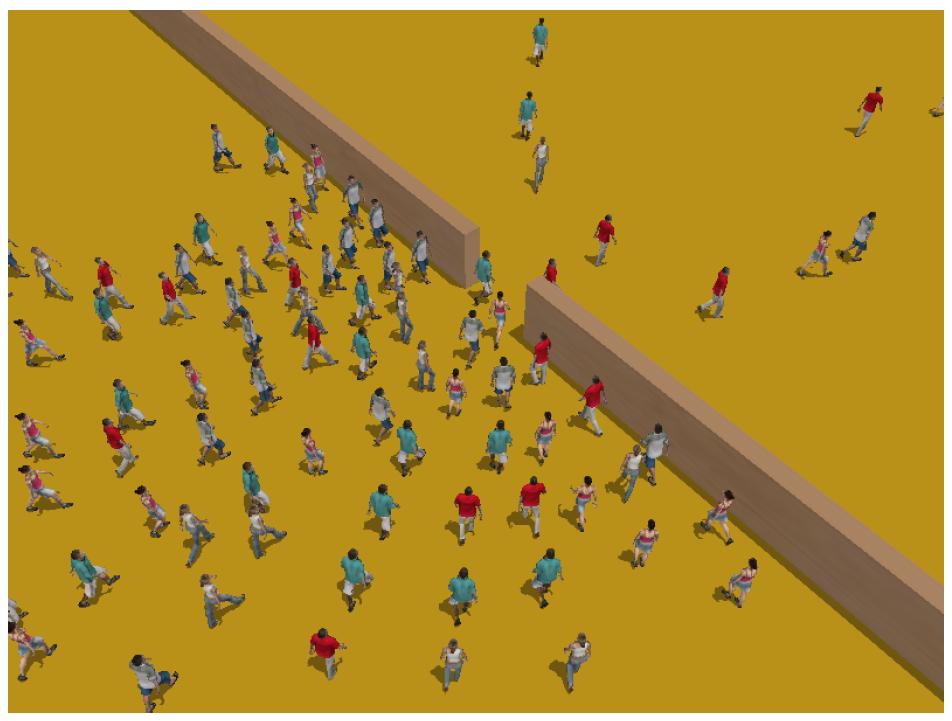 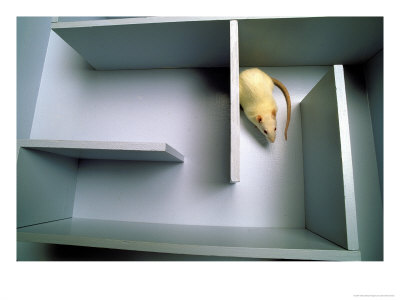 vs.
Known vs. unknown
Are the rules of the environment (transition model and rewards associated with states) known to the agent?
Strictly speaking, not a property of the environment, but of the agent’s state of knowledge
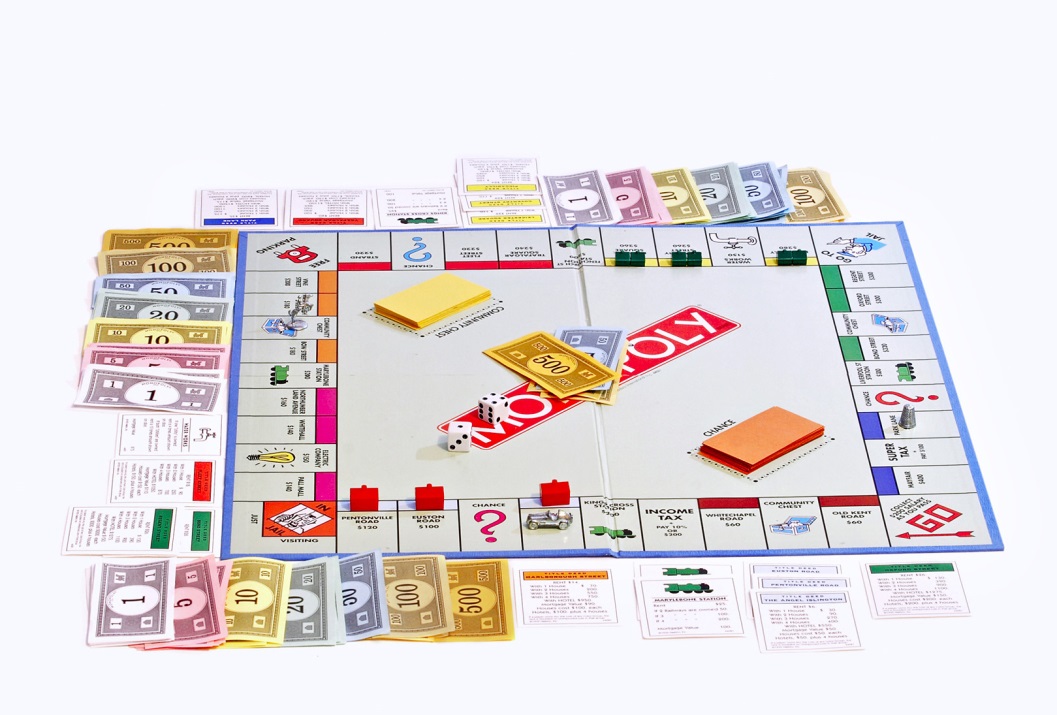 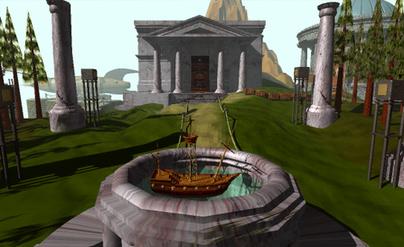 vs.
Myst, © Cyan Worlds, 1993
Monopoly, Parker Brothers 1935; photo CC-BY-NC Fir0002/Flagstaffotos
Outline
Syllabus: Grades, Exams, Collabs, Homework, Seminar, and Apps 
Intelligence
Artificial Intelligence (chapter 1)
A brief history (chapter 2)
Environments in which an AI can operate (chapter 3)
Map of the rest of the course
Map of the rest of the course
Planning (fully observable, discrete, static, deterministic, sequential, single-agent, known environment)
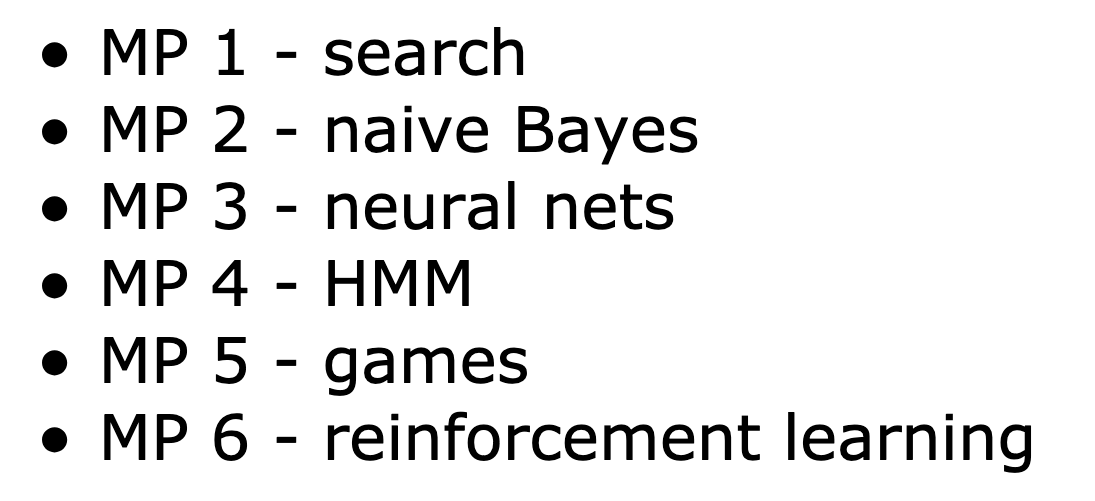 Learning (unknown env)
Language (stochastic env)
Multi-agent
Planning (partially observable, discrete, dynamic, stochastic, sequential, multi-agent, unknown environment)